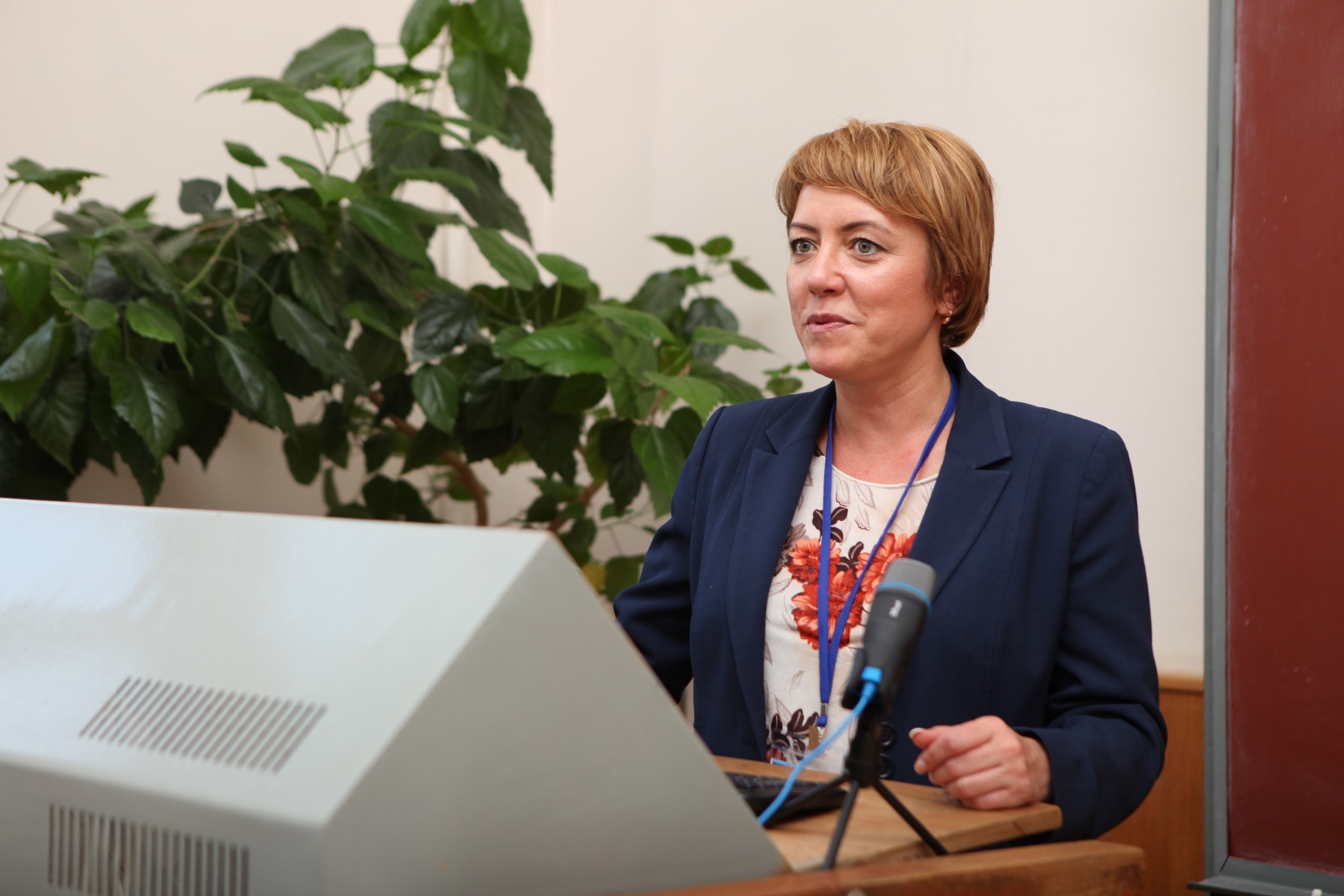 Міжнародна науково-практична конференція «Інновації у виробництві, зберіганні та переробці рослинницької сировини» присвячена 50-річчю створення кафедри технології зберігання, переробки та стандартизації продукції рослинництва ім. проф. Б.В. Лесика»
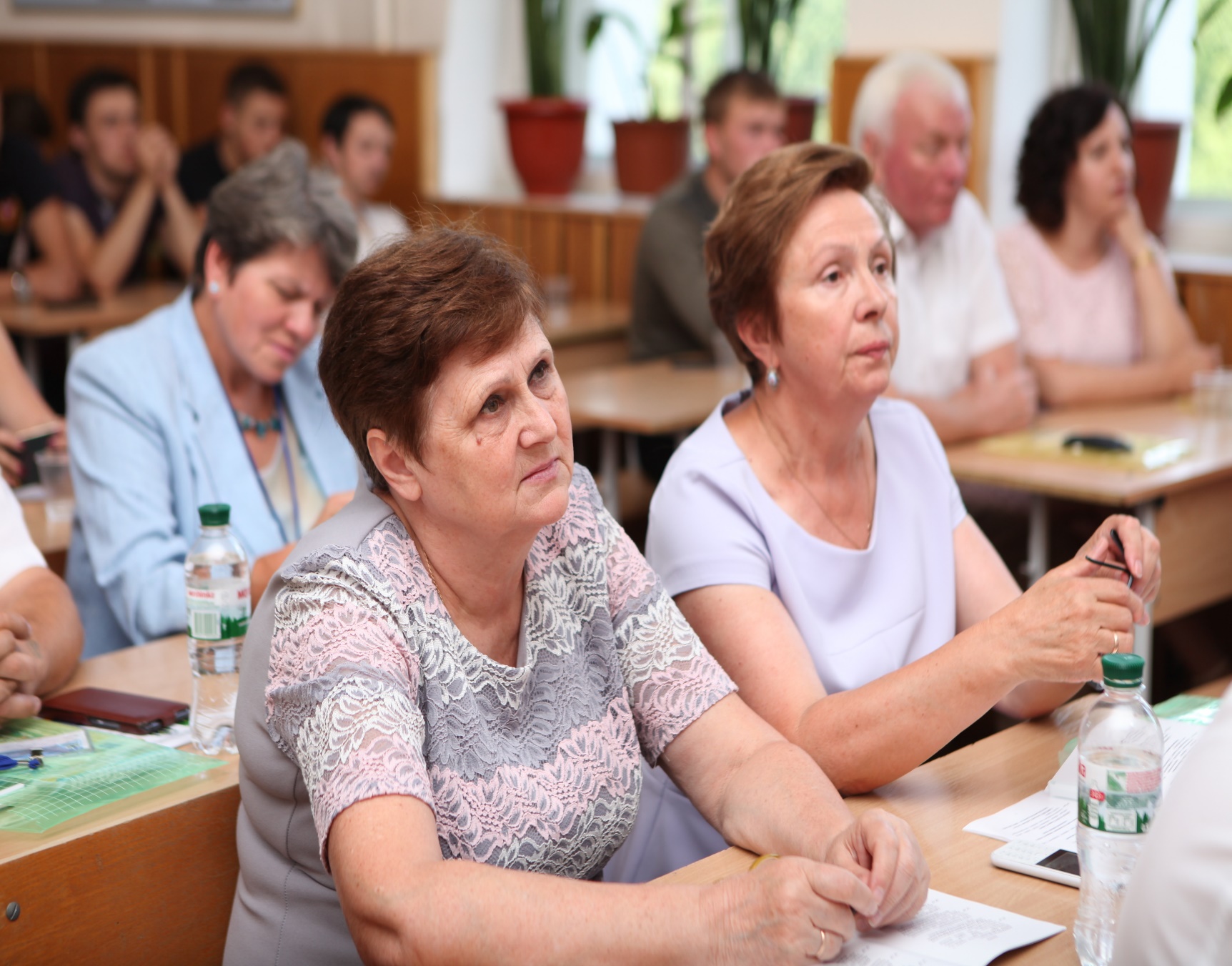 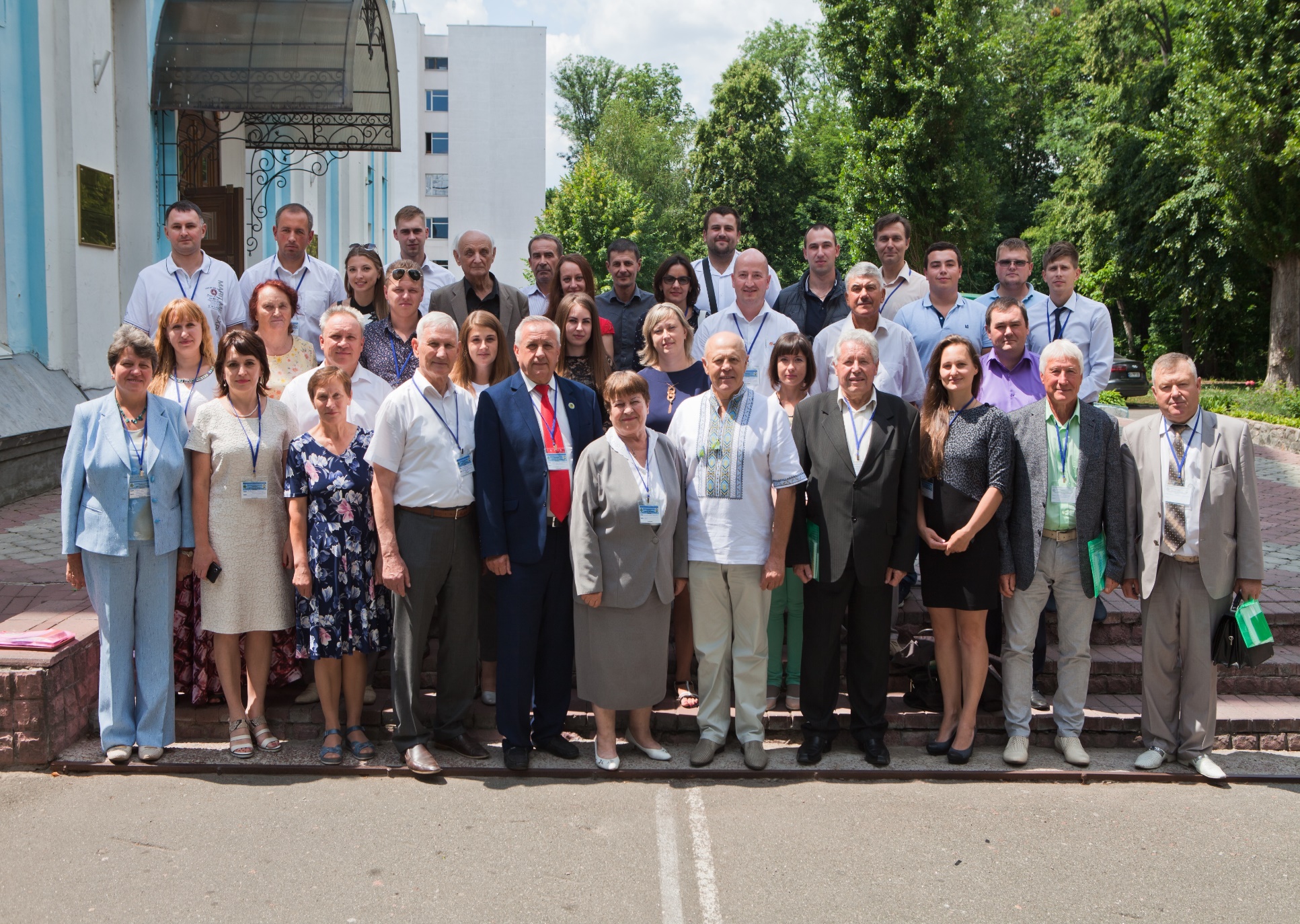 Делегація Шеньянського аграрного університету 
на чолі з ректором Liu Guanglin 
ознайомилась з діяльністю факультету
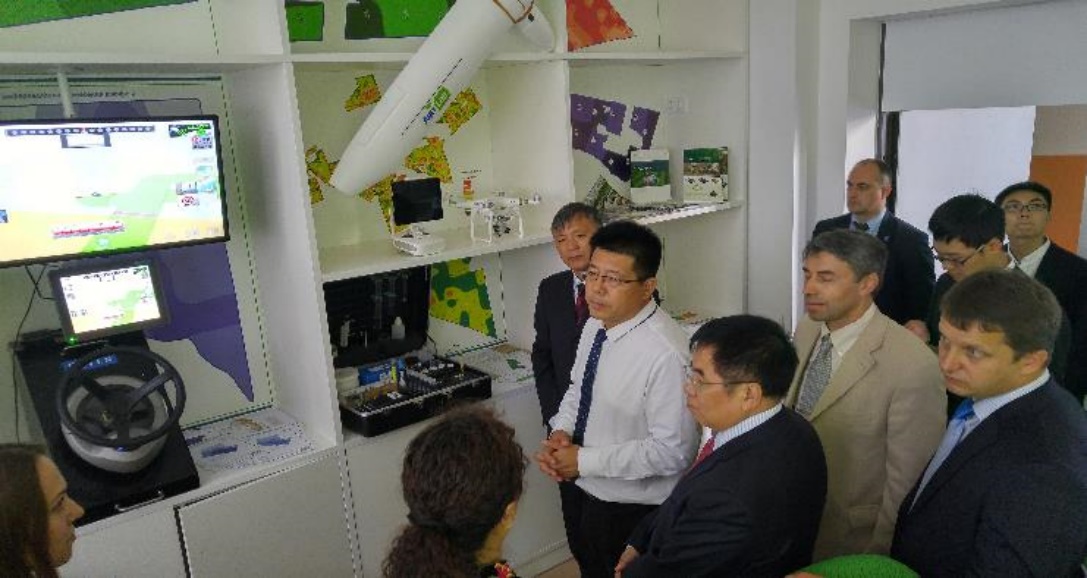 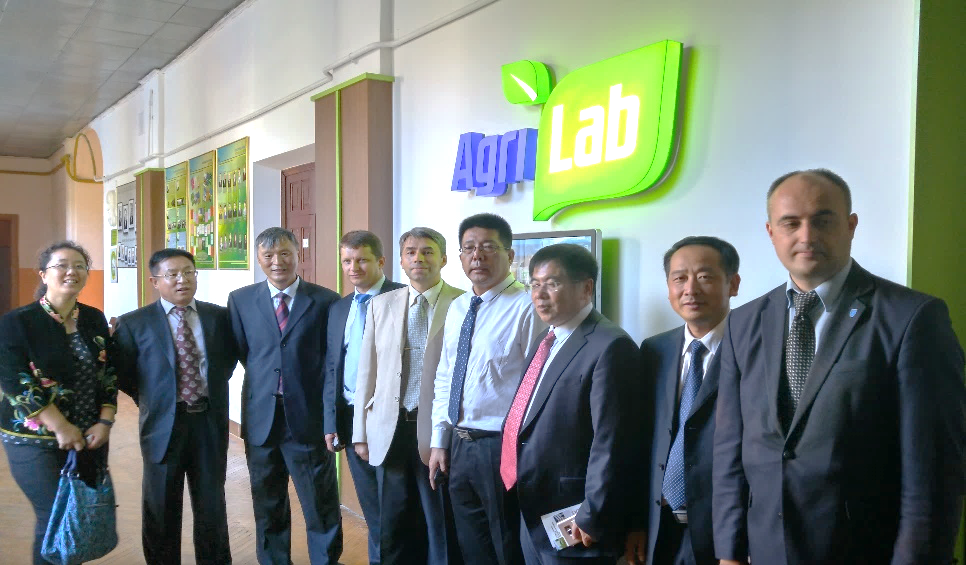 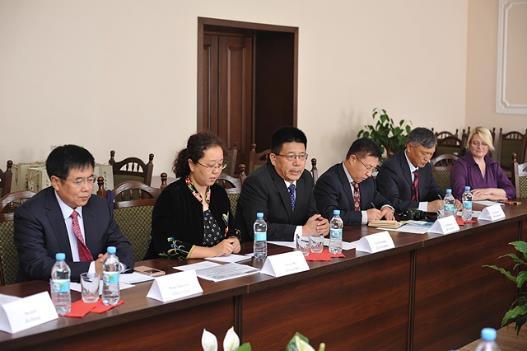 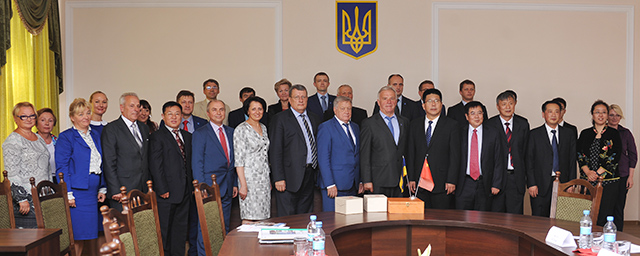 12-14 червня в Німеччині співробітники кафедри рослинництва прийняли участь у одній з найбільших сільськогосподарських виставок - DLG-Feldtage 2019
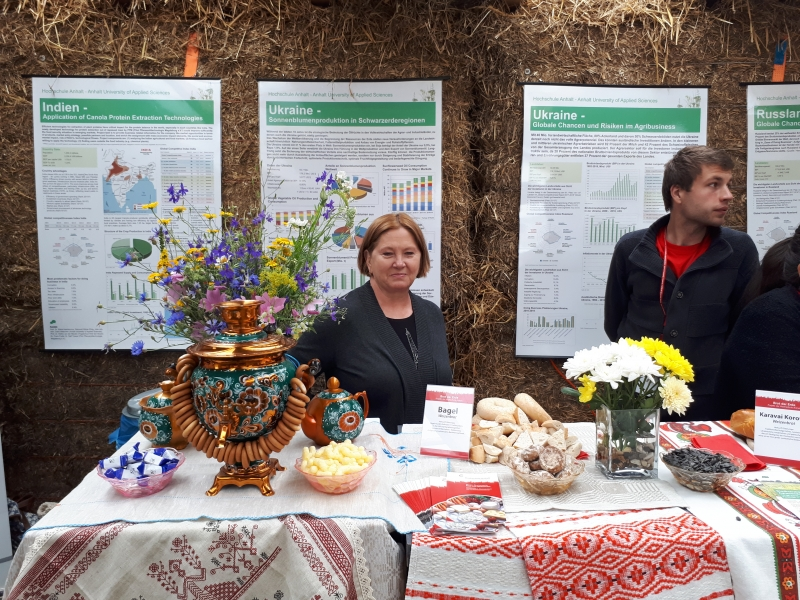 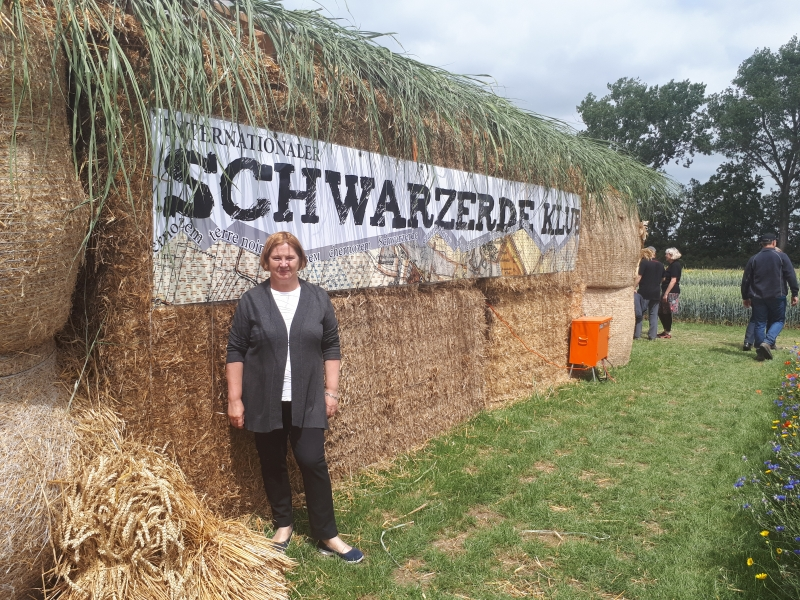 Моді науковці  та викладачі агробіологічного факультету взяли участь у навчально-виробничому семінарі Німецько-українського аграрного демонстраційного центру
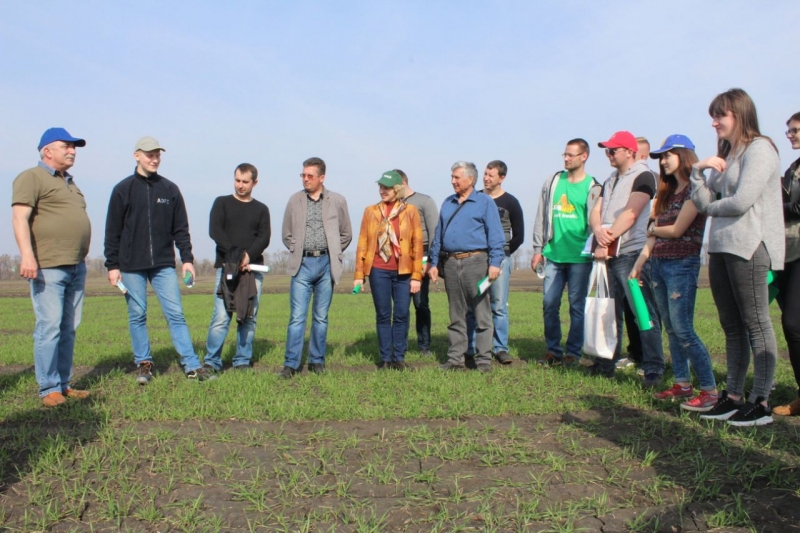 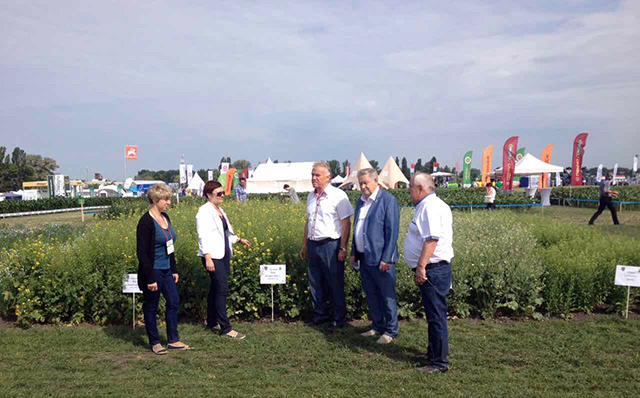 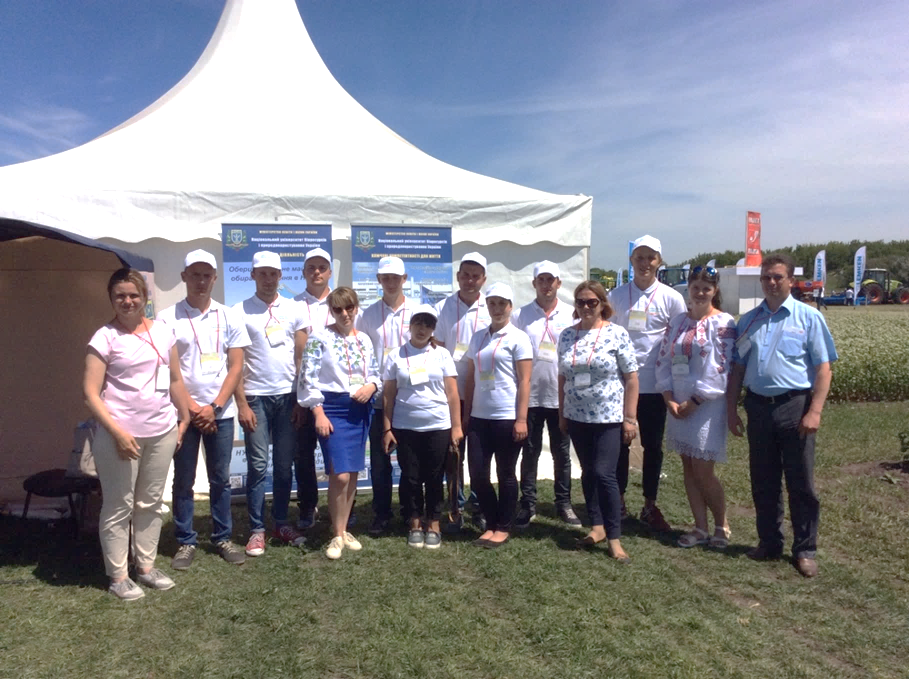 Науковці кафедри рослинництва  презентують свої досягнення ректору університету та першому проректору на  Міжнародному дні поля
МІЖНАРОДНА СПІВПРАЦЯ з Університетом штату Пенсильванія (США) за участю професора – Річарда Стейхауера Намічені плани на майбутнє співробітництво із коледжем сільськогосподарських наук PSU: - впровадження сумісних онлайн курсів дисциплін для англомовних груп студентів НУБіП; - проведення міжнародної літньої школи із обстеження ґрунтів із залученням професора PSU – Патріка Дрогана; -читання дисциплін професорами PSU; - кредитно-трансферні вимоги щодо адаптації навчальної програми із ґрунтознавства (НУБіП України) стандартним вимогам дисципліни ‘Introductory Soil Science” в PSU, тощо.
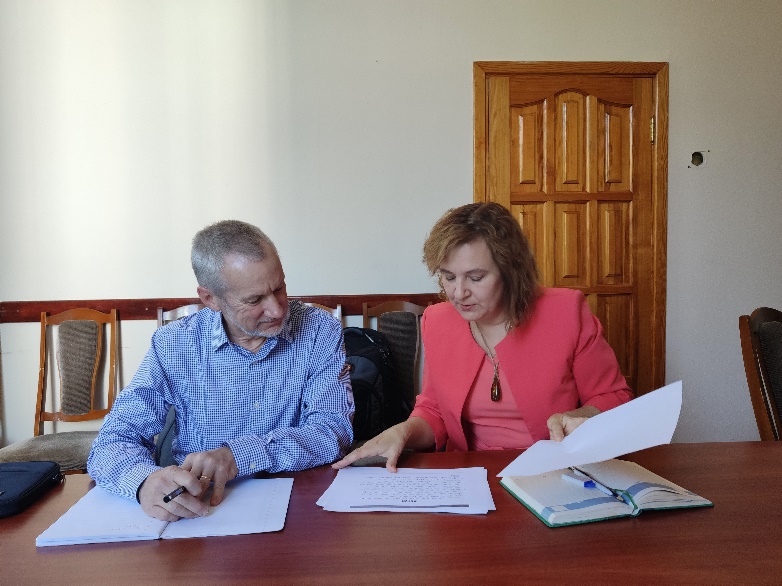 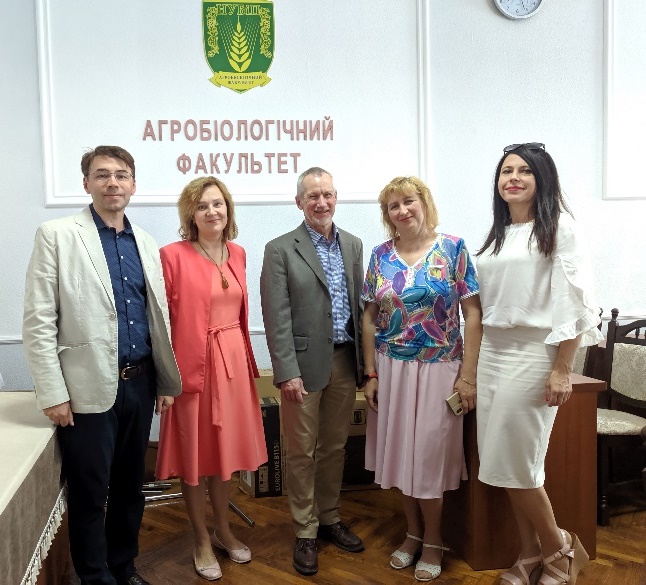 МІЖНАРОДНИЙ СЕМІНАР за участю професора Університету штату Пенсильванія (США) – Річарда Стейхауера
 «ВІДНОВЛЕННЯ ТЕХНОГЕННО-ПОРУШЕНИХ І ДЕГРАДОВАНИХ ҐРУНТІВ  У СУЧАСНОМУ ЗЕМЛЕКОРИСТУВАННІ»
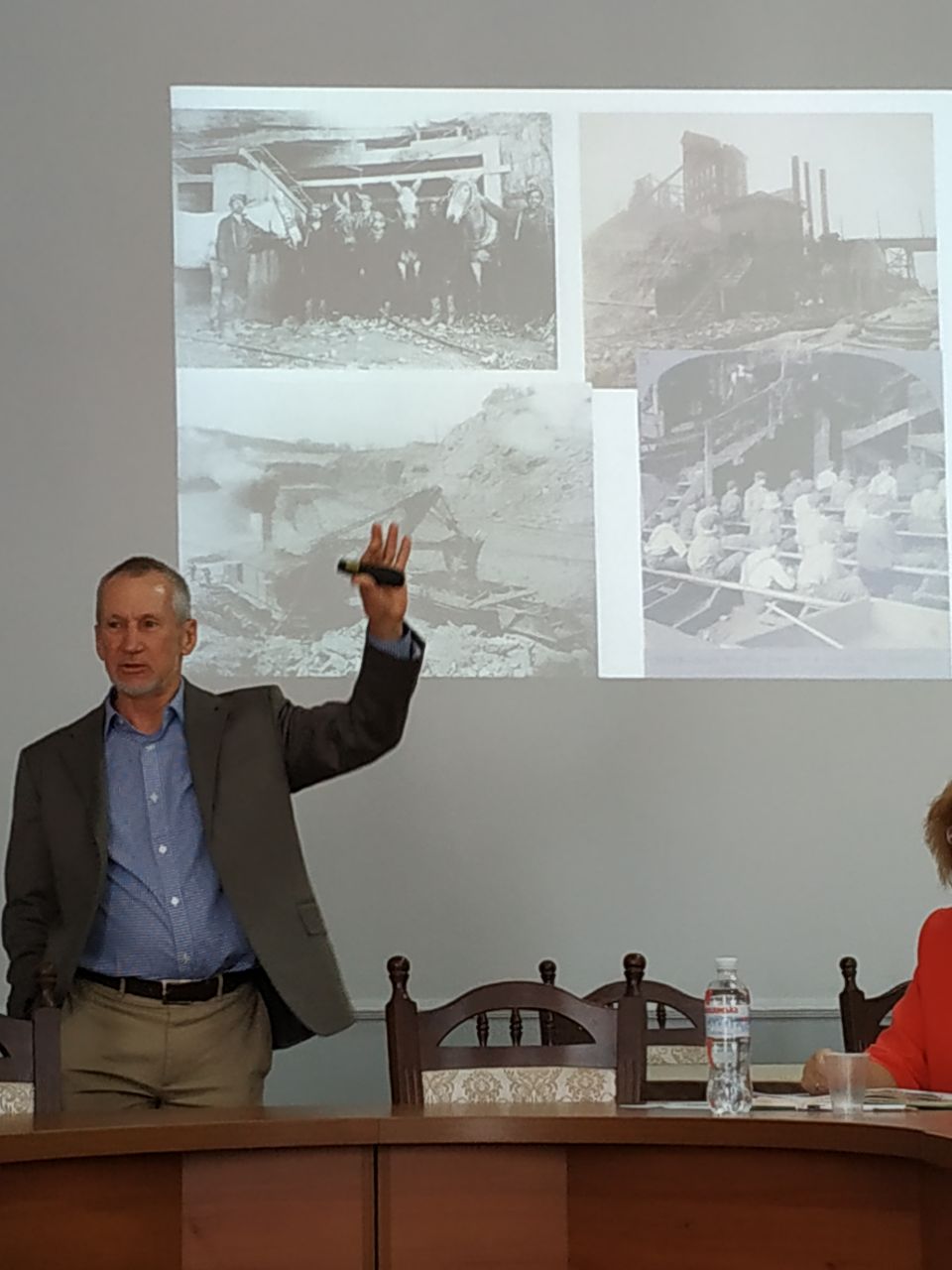 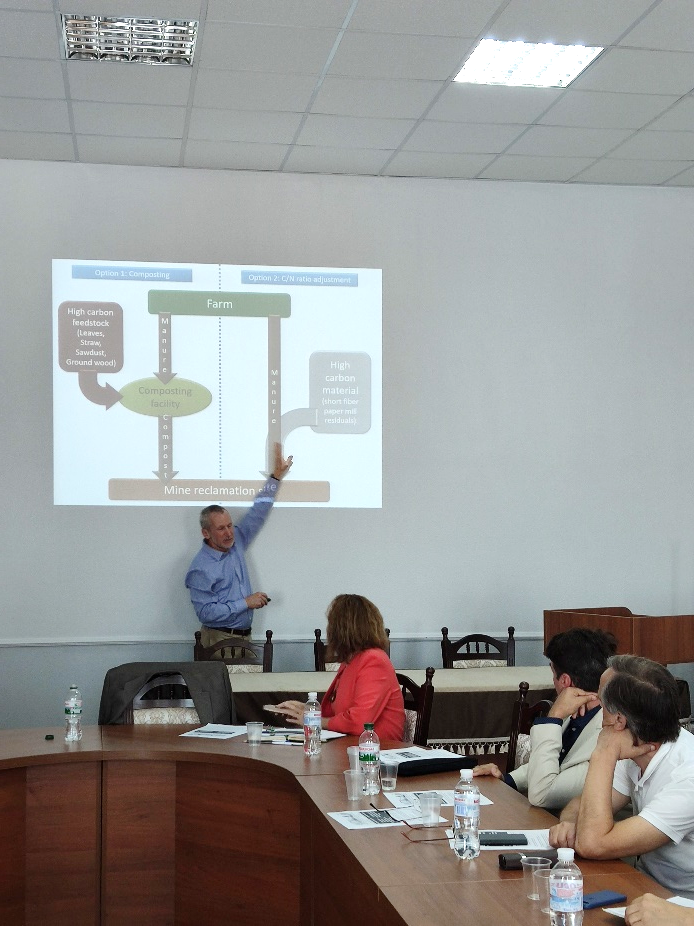 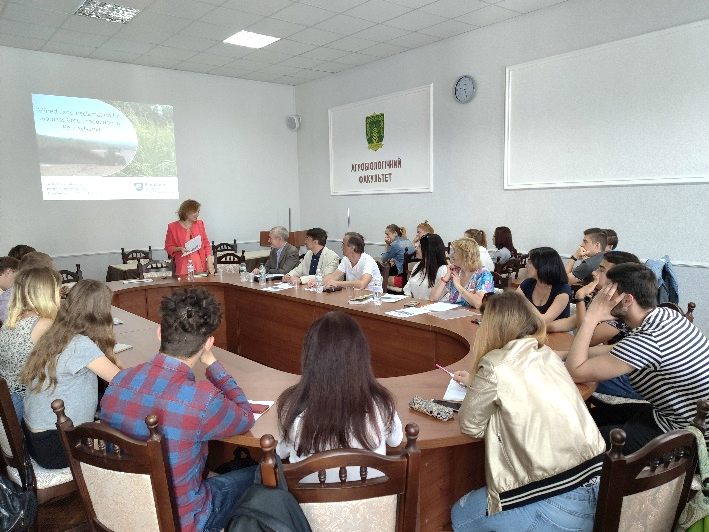 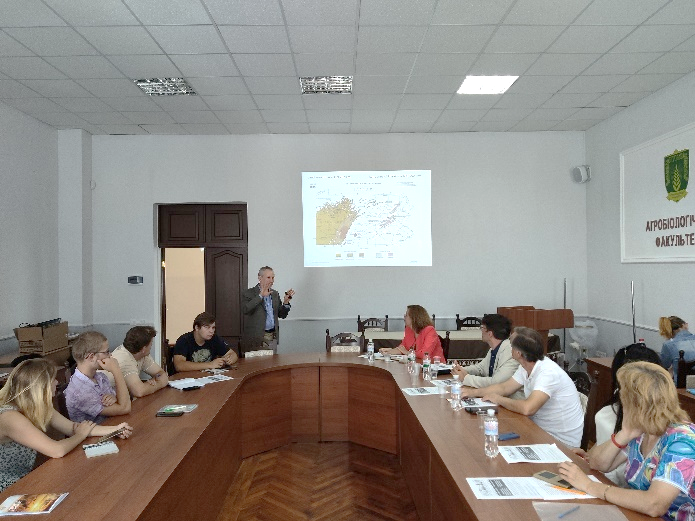 ЛІТНІЙ ТРЕНІНГ «US APPROACH TO SOIL PROFILE DESCRIPTION: FIELD PRACTICUM»
на базі кафедри ґрунтознавства та охорони ґрунтів і Агрономічної дослідної станції НУБіП України, 24.06.2019-04.07.2019 рр.
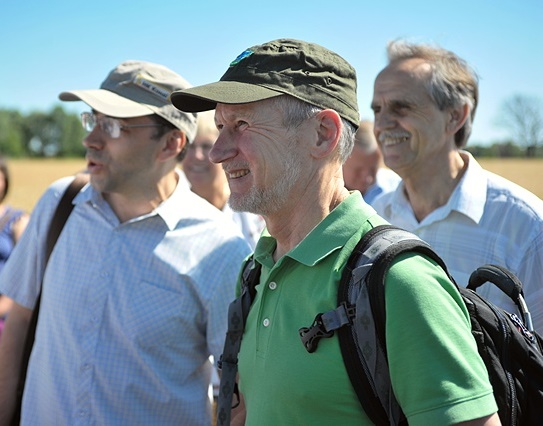 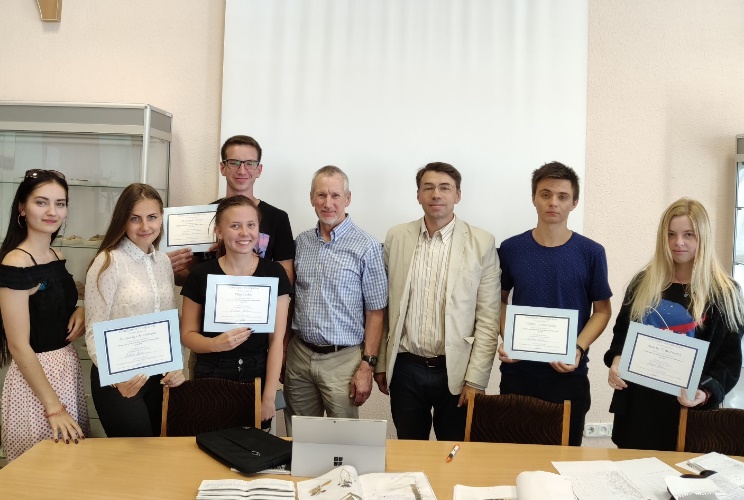 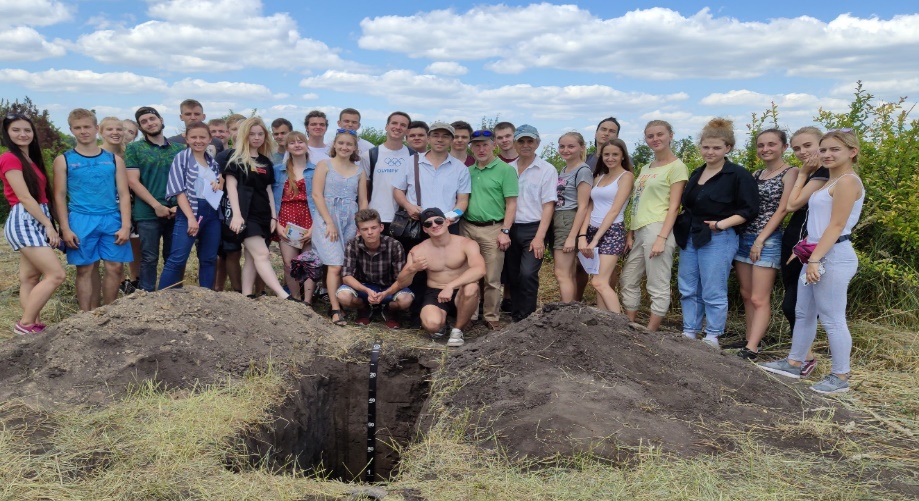 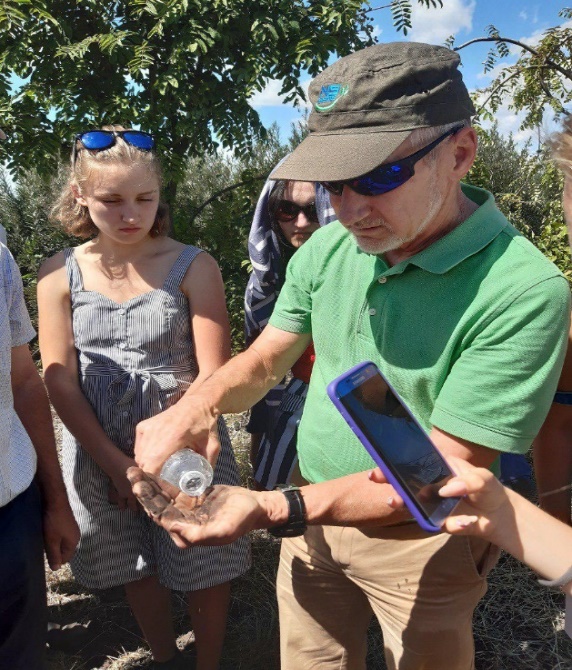 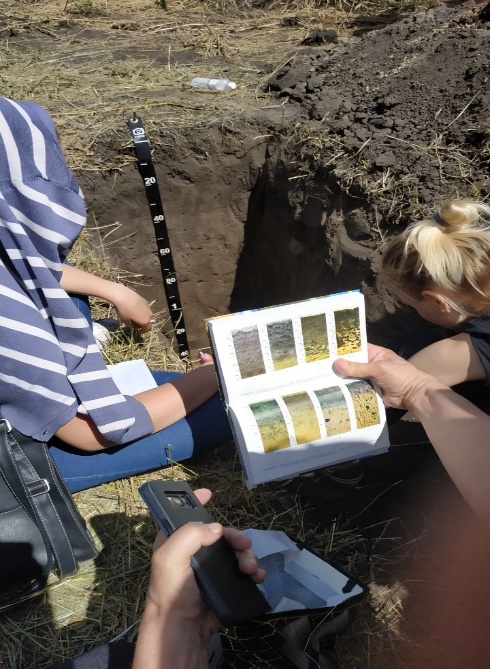 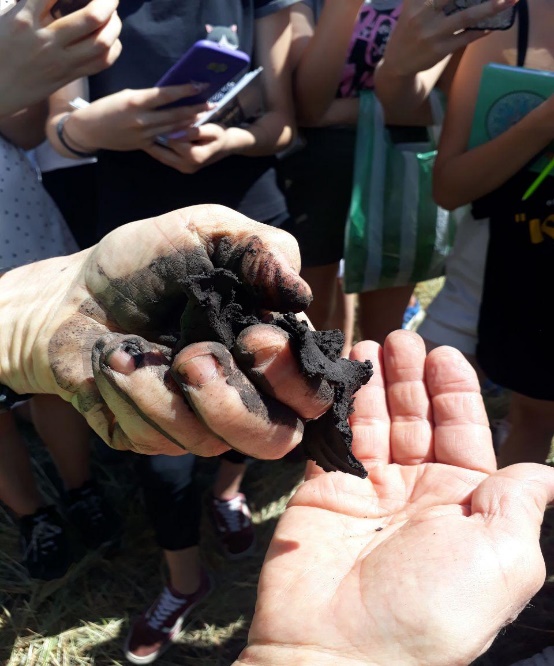 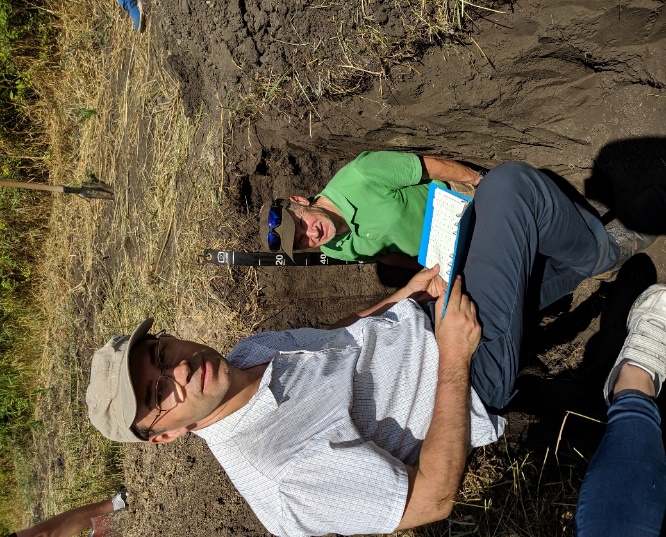 21 – 26 липня 2019  ПЕРШИЙ МІЖНАРОДНИЙ КОНГРЕС ПШЕНИЦІ, Канада
НУБіП України був представлений завідувачем кафедри рослинництва професором Світланою Каленською
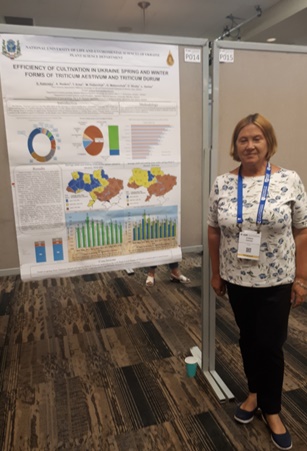 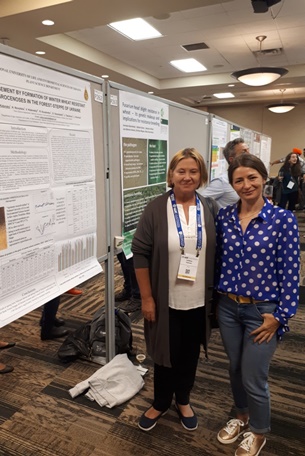 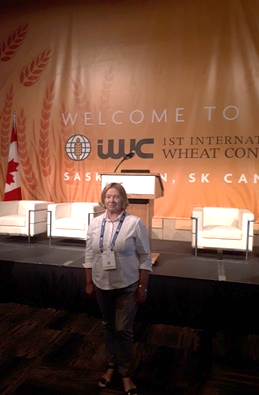 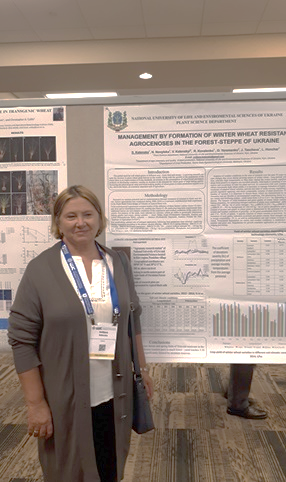 МІЖНАРОДНИЙ ТРЕНІНГ в Аграрному науковому та навчальному центрі  Міністерства сільського та лісового господарства Туреччини (м. Ізмір)
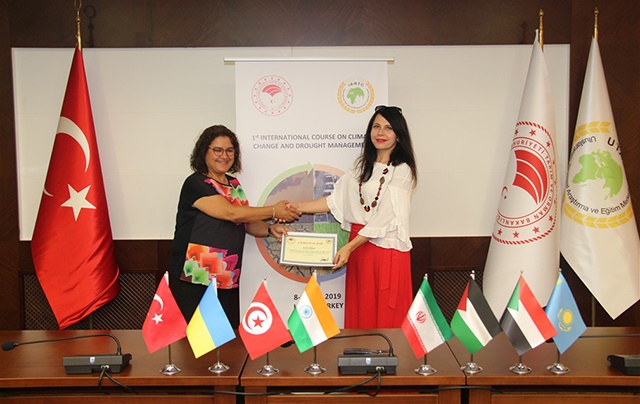 доцент кафедри кормовиробництва, меліорації і метеорології агробіологічного факультету НУБіП України Анна Ярош,
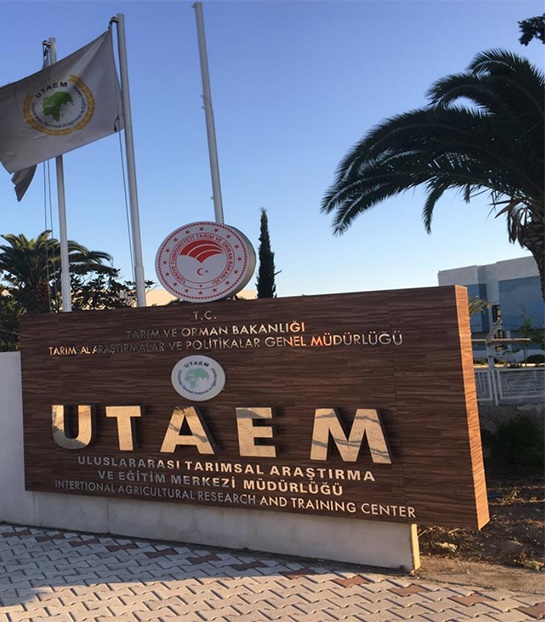 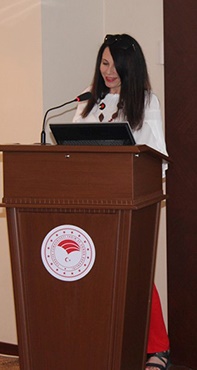 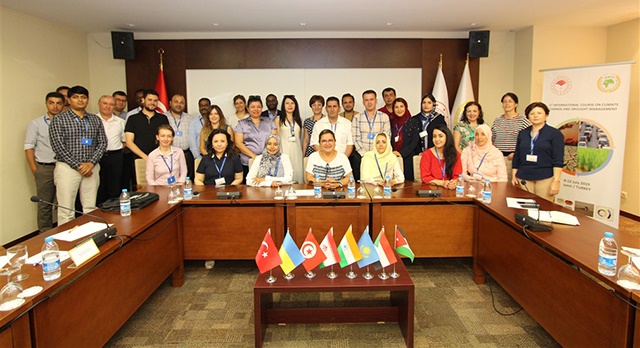 Yurii Kravchenko, Training on Woskob International Research in Agriculture (WIRA) Scholar Program,PSU, 07.01.2019-02.05.2019,
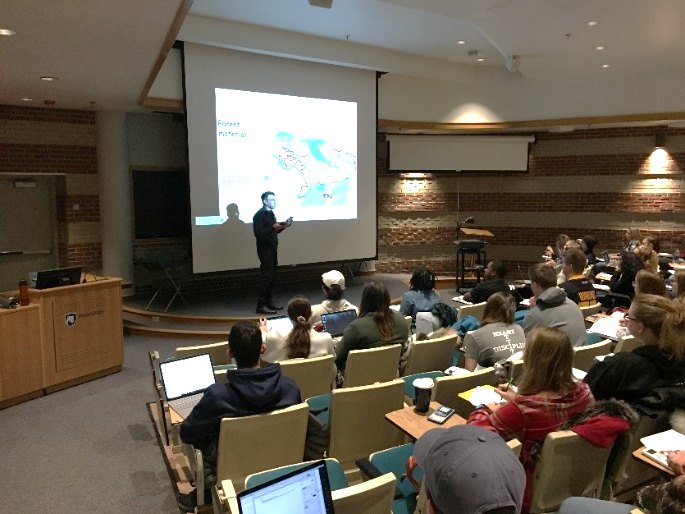 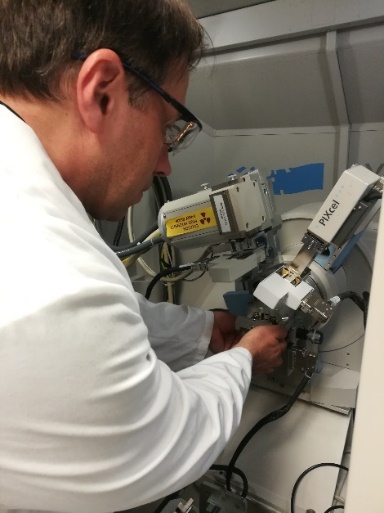 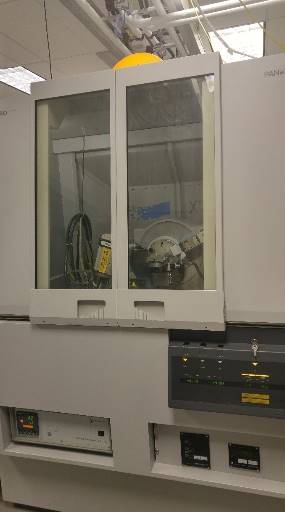 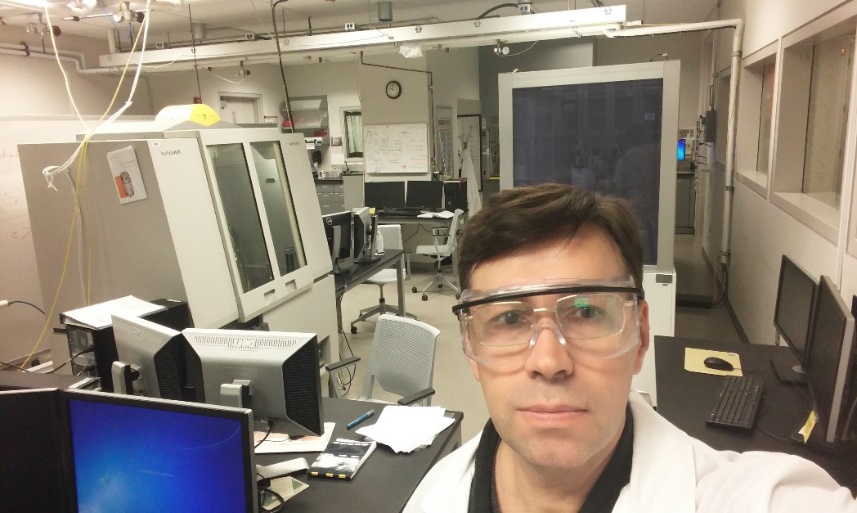 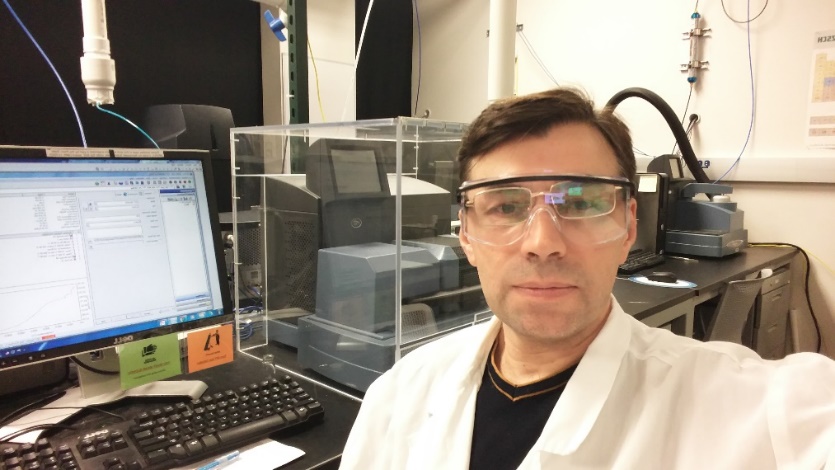 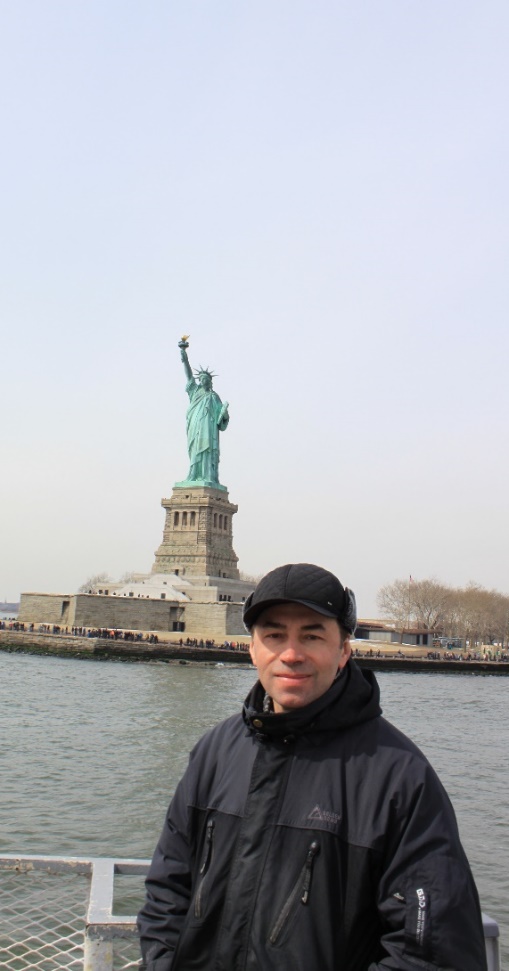 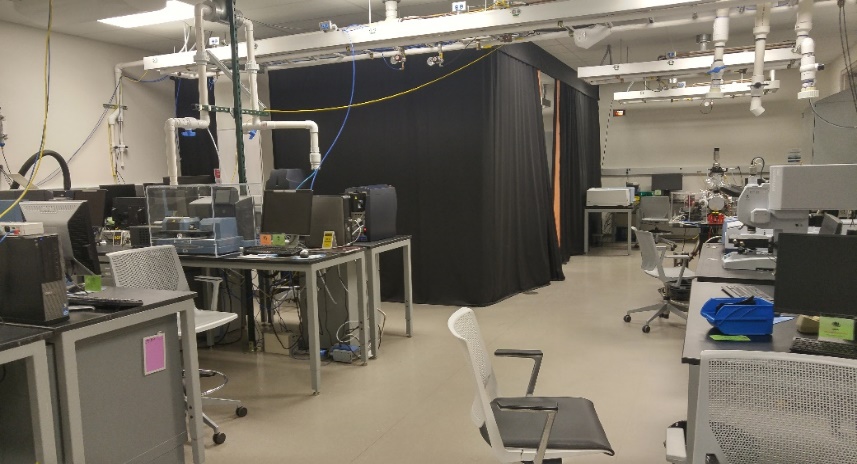 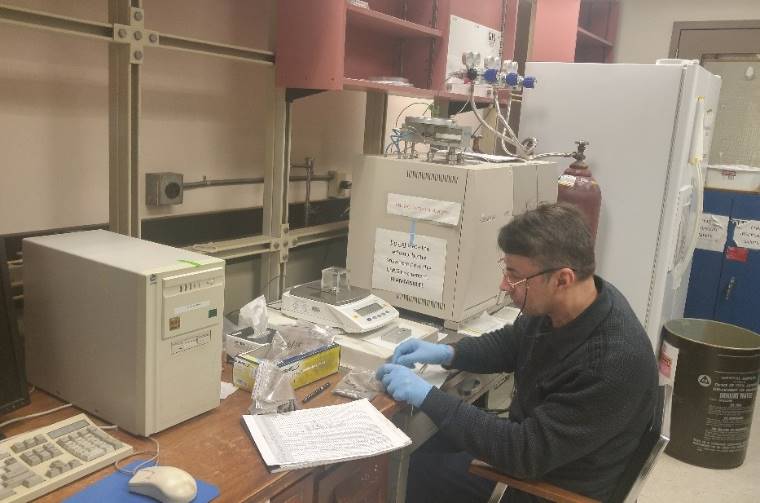 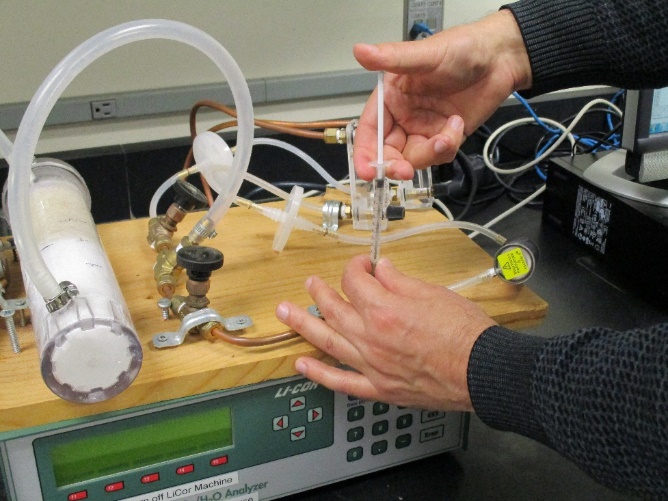 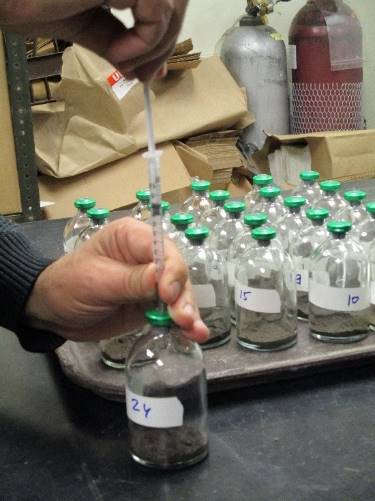